PLANIFICACIÓN  CLASES VIRTUALESSEMANA N° 30FECHA : 21- Octubre-2020
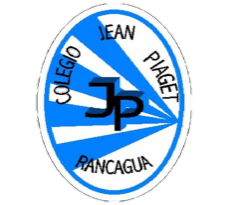 Colegio Jean Piaget
Mi escuela, un lugar para aprender y crecer en un ambiente saludable
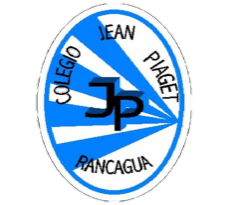 Reglas para una buena clase
Puntualidad
tener materiales solicitados
Ser respetuoso con el profesor y sus compañeros
Mantener micrófono apagado y cámara encendida(solo si el alumno quiere)
Dudas o consultas
Estar atento a la clase online
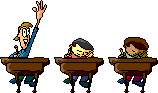 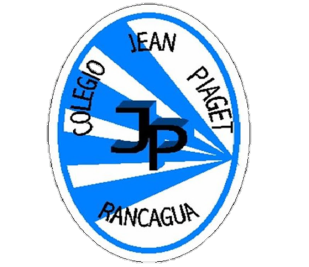 InicioActivación Conocimientos Previos
RECORDEMOS
¿Qué acontecimiento importante vivimos en nuestro país? 

¿De qué forma nuestras vidas cambiaron?
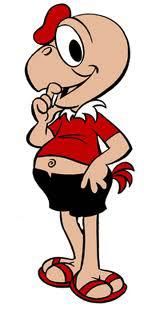 Contaminación
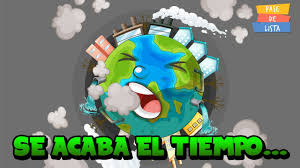 Pandemia
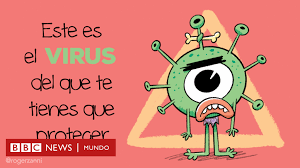 Manos a la obra
Observemos el siguiente video para comenzar a crear.

https://www.youtube.com/watch?v=H1TORSSlF_0
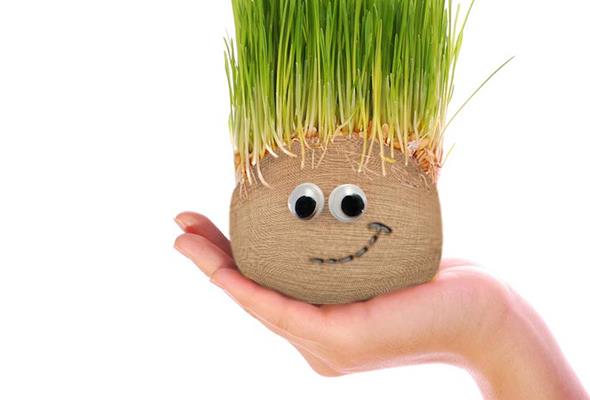 Pasos
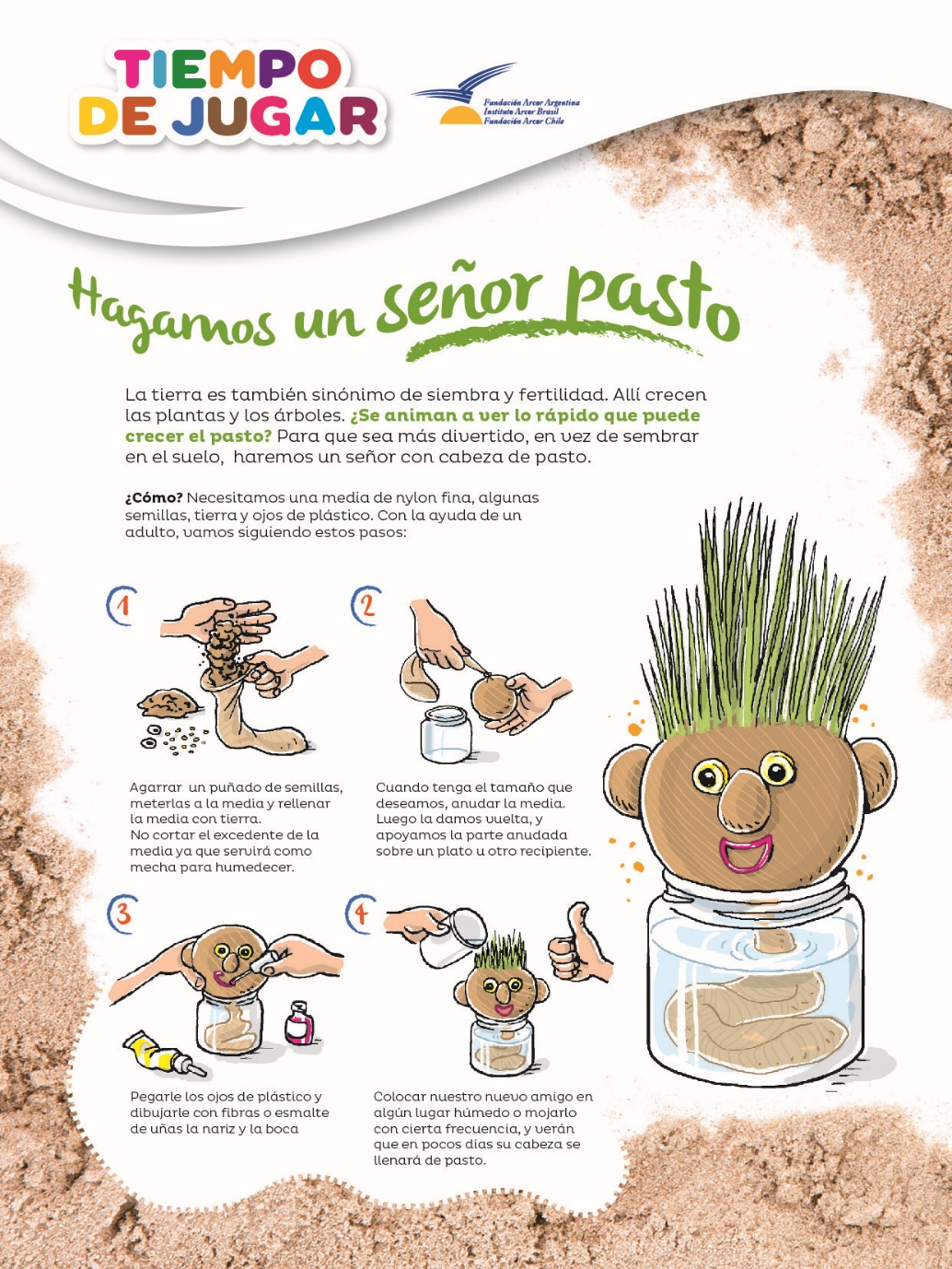 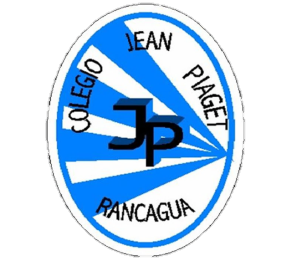 TICKET DE SALIDA
ASIGNATURA Tecnología
SEMANA 30
CIERRE
Nombre: _______________________________________
1) ¿Crees que el trabajo de hoy es relevante para lo que estamos viviendo actualmente? Explica 

2) ¿Crees que la utilización de estos materiales y herramientas son adecuados para el trabajo? Fundamenta
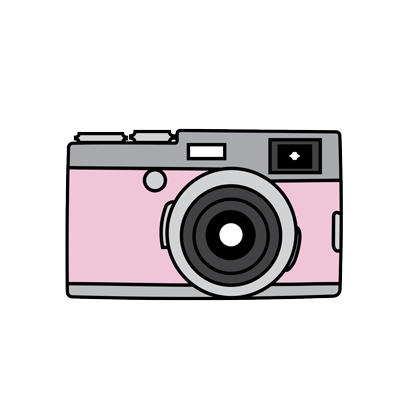 Enviar fotografía de este ticket de salida al: 
Correo: Alicia.cuellar@colegio-jeanPiaget.cl